Figure 1. CR cells in DG express estrogen receptor α. Immunostaining for ERs α and β in DG at different stages of ...
Cereb Cortex, Volume 20, Issue 12, December 2010, Pages 2985–2995, https://doi.org/10.1093/cercor/bhq047
The content of this slide may be subject to copyright: please see the slide notes for details.
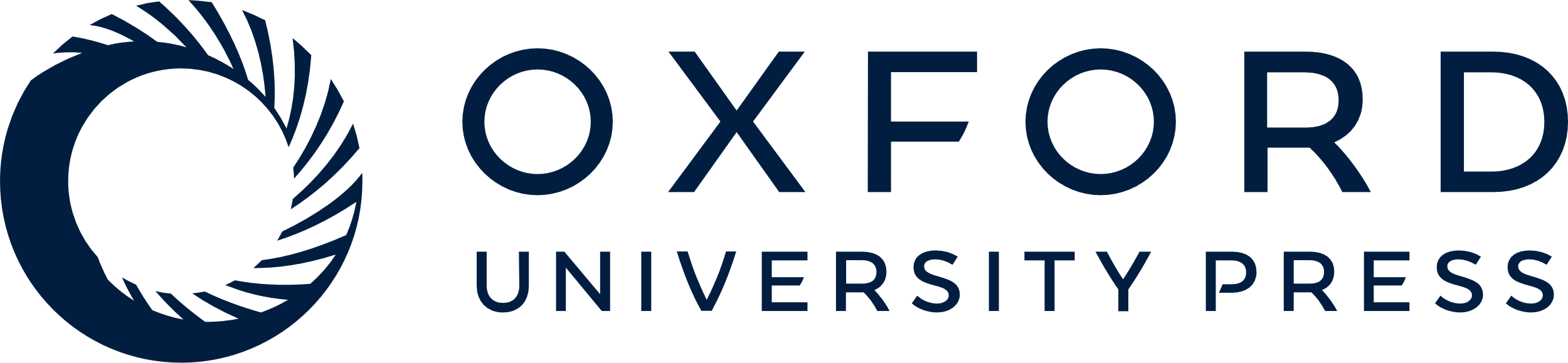 [Speaker Notes: Figure 1. CR cells in DG express estrogen receptor α. Immunostaining for ERs α and β in DG at different stages of development: (A) Using an antibody against ERα C-terminus, strong immunoreactivity was detected early postnatally, and this immunoreactivity was particularly evident in cells located in DG ML and aligning to the hippocampal fissure (arrows; asterisks indicate the hippocampal fissure). (B) At a later developmental stage (P26), ERα immunoreactivity was generally weaker and absent in ML (arrows). (C) A higher magnification view of the area marked with a square in (A) reveals ERα immunostaining of cells with a distinct appearance. Many of these cells coexpress reelin (D, arrows; reelin was detected using red-fluorescent Cy3; shown here is the overlay with green-fluorescent Alexa-488) and show a morphology characteristic for CR cells (E, F), that is, one prominent dendrite extending from the soma (arrowheads) and fine appendages radiating in perpendicular direction away from the dendrite (arrows in E). (G–I) High magnification view of a cell coexpressing ERα (G, detected with Alexa-488) and reelin (H, detected with Cy3); (I) shows the overlay. (K–M) Similar results were found when an antibody against ERα N-terminus was used: Immunoreactive cells were detected in ML (K) and a large proportion of those coexpressed reelin (L, M). (N) No immunoreactivity was observed in ML with an antibody against ERβ. Scale bar: 250 μm (A, B, N), 40 μm (K, L, M), 20 μm (C, D), 10 μm (E–I).


Unless provided in the caption above, the following copyright applies to the content of this slide: © The Author 2010. Published by Oxford University Press. All rights reserved. For permissions, please e-mail: journals.permissions@oxfordjournals.org]